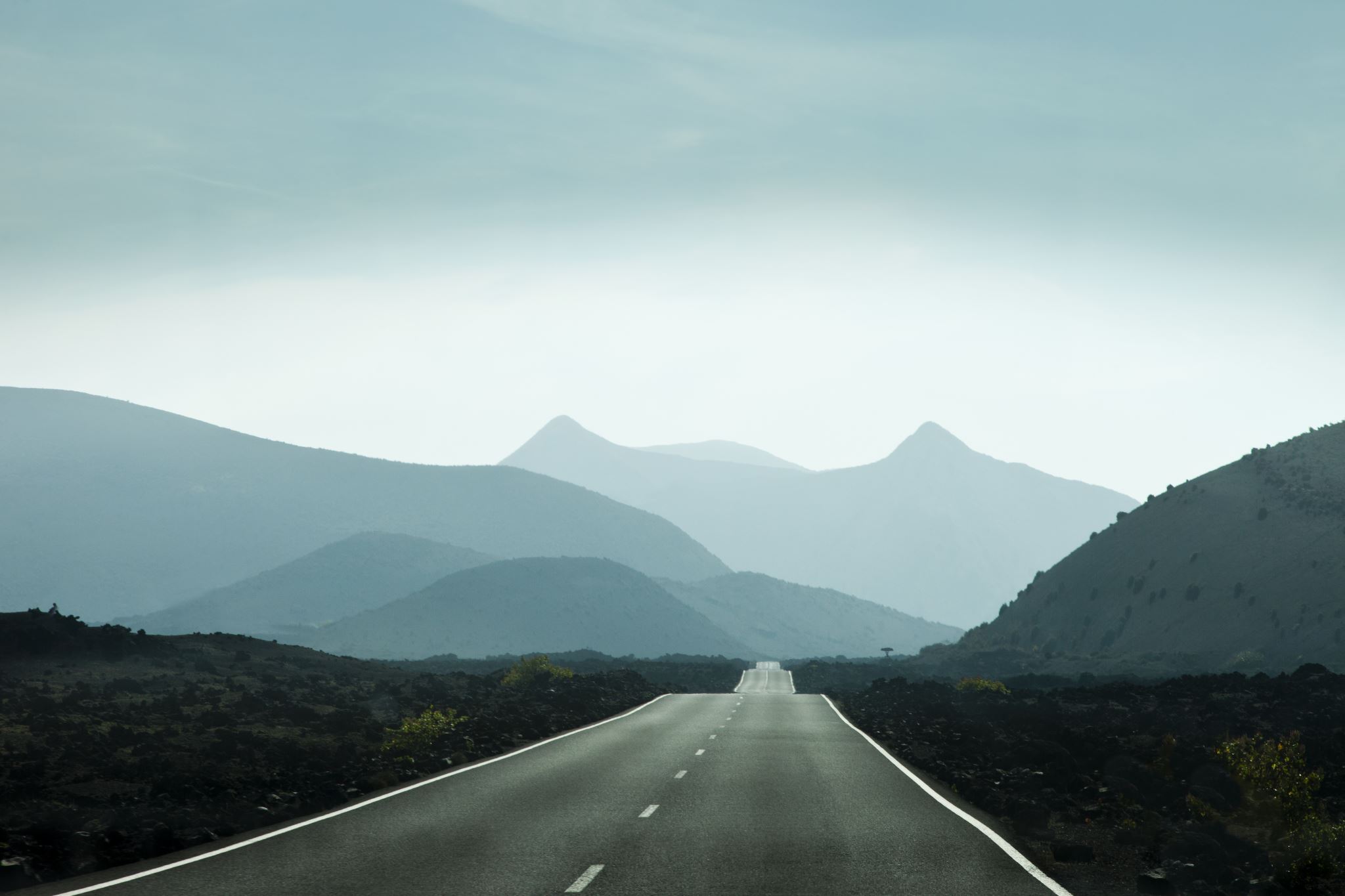 The Road
Pages 204-215
Jalyn Baker
Thematic concepts
Survival
Perseverance
Familial Love
survival
The majority of this text highlights the boy and the man’s means of survival.  Throughout this portion of the novel they stick close together while finding comfort in an abandoned house the boy had stumbled across. 
“What do you think? The man said.  I think we’ve got no choice.” Page 207
“…he knelt and placed the first jar sideways in the space between the door and the jamb and pulled the door against it.  Then he squatted in the foyer floor and hooked his foot over the outside edge of the door and pulled it against the lid and twisted the jar in his hands.” Page 208, bottom of second paragraph
Perseverance
Although the man and the boy face unimaginable struggles along their journey the road, they continued on as if they knew what was at the end.  The man was able to conjure up enough hope each day to fight for him and his son.
“They ate well but they were still a long way from the coast.  He knew that he was placing hopes where he’d no reason to.  He hoped it would be brighter where for all he knew the world grew darker daily.” Page 213
Familial Love
The man’s unconditional love for the boy is evident in every scene of the book. Every action, every decision made is in the boy’s best interest in his eyes.  He would do anything to protect his son, and the boy is mature enough to understand what it means to want to keep his father safe as well.
“Can we wait a while? Okay. But it’s getting dark. I know. Okay.  They sat on the steps and looked out over the country.  There’s no one here, the man said.  Okay.  Are you still scared?  Yes.  We’re okay.  Okay.” Page 204
“What do you want to do?  You have to say.  We both have to say.” Page 207
“There was broken glass in the floor and the man made him wait at the door while he kicked through the trash in his workshoes but he found nothing.” Page 214
Symbols
Fire 
The House
fire
The fire is the first thing on the man’s mind when they go into the house.  The fire here is a symbol of hope.  In all of the man’s doubt whenever they are able to have a fire the man gains hope of survival for a while longer.
“If we secure the area then maybe we can have a fire.” Page 205
“He lit the fire and smoke curled up over the painted wooden lintel and rose to the ceiling and curled down again…the fire roared in the room lighting up the walls…” Page 208
“The boy sat by the fire at night with the pieces of the map across his knees.” Page 214
house
The was able to prove himself in finding a house that most would overlook.  This house is the next streak of good luck for the man and the boy. Just when he is on the verge of breaking down the boy find the house, and the man is able to offer comfort and reassurance.
motifs
Gray
Ash
Gray
Gray is a bleak, dull color, yet its repeated many times to emphasize the tragedy of the man and the boy’s situation.
“…he looked about at the gray country and the gray sky and he dropped the coin and hurried on to catch up.” Page 204
“Out there was the gray beach with the slow combers rolling dull and leaden and the distant sound of it.” Page 215
Ash
Previously mentioned, fire can be viewed as a sign of hope.  With that in mind I view the recurring mention of ash as the loss of hope, because the amount of ash that they are seeing are signs of fires that have died in the past.
“They entered the drawingroom.  The shape of a carpet beneath the silty ash.” Page 206
“There’s no one here.  There has been no one here for years.  There are no tracs in the ash. Nothing disturbed.  No furniture burned in the fireplace.  There’s food here.  Track don’t stay in the ash. You said so yourself.” Page 211
“Open country with the ash blowing over the road.  The boy sat by the fire at night with the pieces of the map across his knees.” Pages 214-215
Literary devices
Simile
Imagery
simile
“At night when he woke coughing he’d sit up with his hand pushed over his head against the blackness,  Like a man waking in a grave.  Like those disinterred dead from his childhood that had been relocated to accommodate a highway.” Page 213
Imagery
“…the fire roared in the room lighting up the walls and the ceiling and the glass chandelier in its myriad facets.  The flames lit the darkening glass of the window where the boy stood in hooded silhouette like a troll come in from the night,  He seemed stunned by the heat.” Page 208
“The candle had burned out and the fire was down to coals.  He rose and built back the fire and sat beside the boy and pulled the blankets over him and brushed back his filthy hair” Page 210
Important subjects to look for
Love
Isolation
Strength and Skills
Compassion and Forgiveness
Discussion Questions
Why do you think the author intended for the boy to seemingly be the only one the stumble upon the house that provided them food and shelter for days?
Do you think that finding the house was a turning point in the moral and mindset of the man?
The boy insists that the man doesn’t go up the stairs to search for blankets and other useful items, do you think this is a result of his father teaching his to fear anything new?
Has being isolated affected the man and the boy’s fight or flight instincts? In what ways?
If the father was more brave and fearless, do you think the son would be as skeptical and hesitant as he is?
Would the plot have been more interesting if the encountered another person in the house?
Paper 2 question
“Where other people exist genuine individuality is never possible.”  To what extent does this statement reflect the experiences of the central characters and problems encountered by them in at least two works of prose fiction you have read.